INFORMATIKA VA AXBOROT TEXNOLOGIYALARI
10-sinf
Mavzu: Amaliy mashg‘ulot
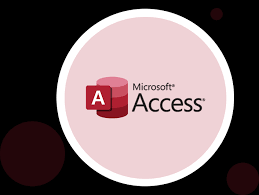 Darsning maqsadi
1
Ma’lumotlar omborini boshqarish tizimlari haqida tushunchaga ega bo‘lish.
Ma’lumotlar omborini boshqarish tizimlarining asosiy xususiyatlari va dasturiy vositalari bilan tanishish.
2
Mustaqil bajarish uchun topshiriqlarni tekshirish
1. Fanlarga oid kitoblarning nomi, chiqqan yili va mualliflari to‘g‘risidagi ma’lumotlarni relyatsion model ko‘rinishida shakllantiring.
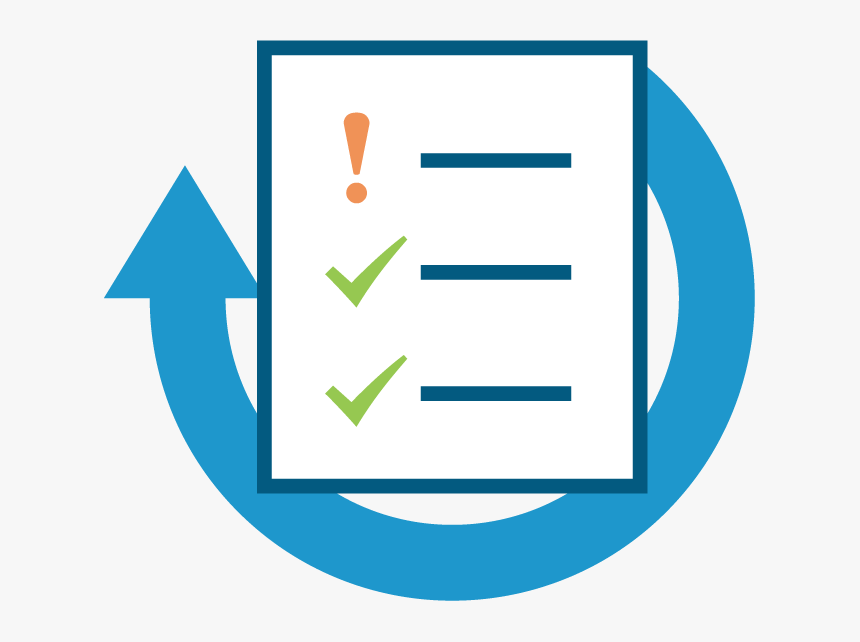 Mustaqil bajarish uchun topshiriqlarni tekshirish
Mustaqil bajarish uchun topshiriqlarni tekshirish
2. Respublikamizning viloyatlari, ularning maydoni va aholi soni to‘g‘risidagi ma’lumotlarni shakllantiring.
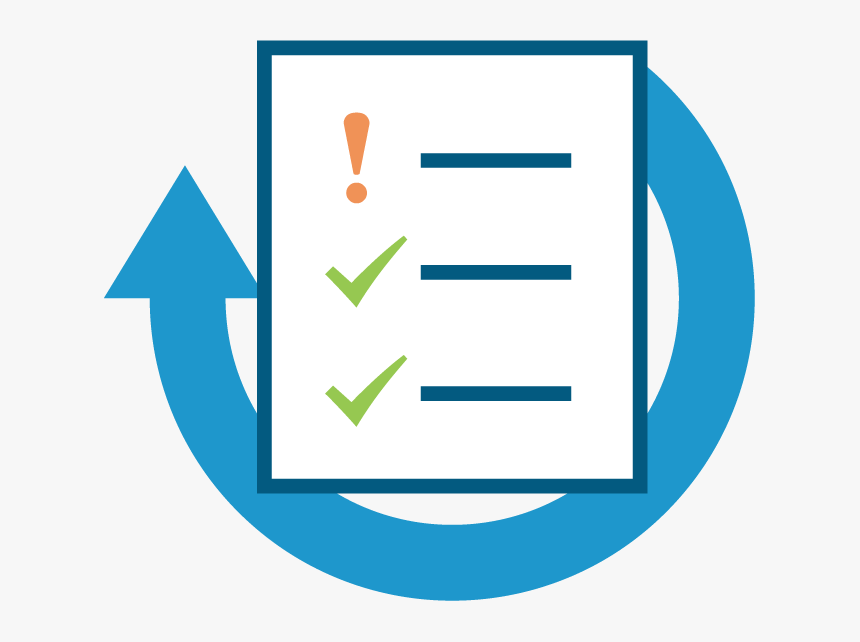 Mustaqil bajarish uchun topshiriqlarni tekshirish
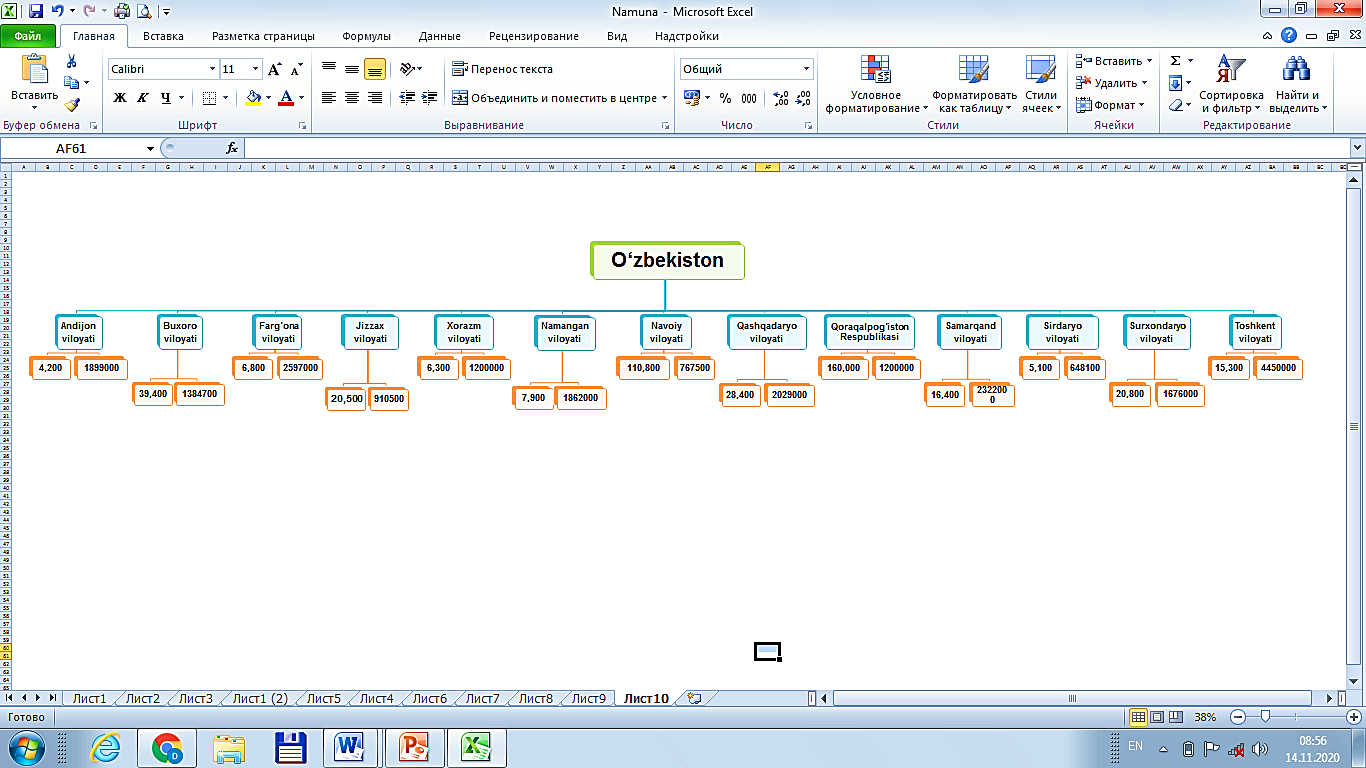 Mustaqil bajarish uchun topshiriqlarni tekshirish
2. Sinfingizdagi o‘quvchilarning familiyasi, ismi, tug‘ilgan yili bo‘yicha tuzilmalashtirilgan ma’lumotlarni shakllantiring.
Informatik diktant
….. – foydalanuvchilar tomonidan MOni yaratish, to‘ldirish va birgalikda qo‘llash uchun mo‘ljallangan dasturiy vositalar tizimidir. Ma’lumotlar omborida axborotlar asosan ..... va ..... ko‘rinishida saqlanadi.
Javobi:
Ma’lumotlar omborini boshqarish tizimi (MOBT) – foydalanuvchilar tomonidan MOni yaratish, to‘ldirish va birgalikda qo‘llash uchun mo‘ljallangan dasturiy vositalar tizimidir. Ma’lumotlar omborida axborotlar asosan matn va raqam ko‘rinishida saqlanadi. Lkf
Informatik diktant
…. – bu kompyuter xotirasiga kiritilgan ma’lum bir strukturaga ega, o‘zaro bir-biri bilan bog‘langan va tartiblangan ma’lumotlar majmuasidir. 
…. – bu ma’lumotlarning o‘zaro bog‘langan tuzilishlari va ular ustida bajariladigan operatsiyalar to‘plamidir.
Javobi:
Ma’lumotlar ombori (MO) – bu kompyuter xotirasiga kiritilgan ma’lum bir strukturaga ega, o‘zaro bir-biri bilan bog‘langan va tartiblangan ma’lumotlar majmuasidir. 
Ma’lumotlar modeli – bu ma’lumotlarning o‘zaro bog‘langan tuzilishlari va ular ustida bajariladigan operatsiyalar to‘plamidir.
Ierarxik (shajara) model – bu modelda ma’lumotlar daraxtsimon ko‘rinishda saqlanadi.
First text here
Tarmoq model – bu modelda daraxtsimon bog‘lanish bo‘lsada, tugunlardagi tarmoqlanishlarga cheklanish yo‘q. Tarmoq modelga Internet global tarmog‘ini misol qilishimiz mumkin.
First text here
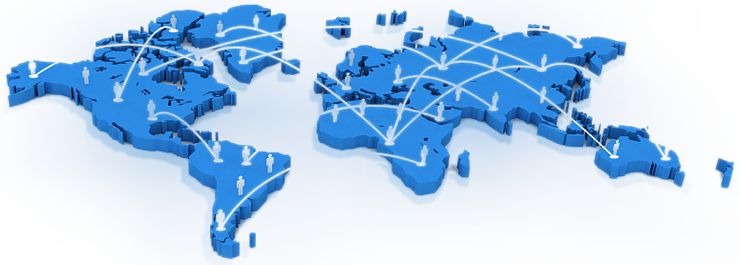 Relyatsion (o‘zaro bog‘langan) model – bu modelda ma’lumotlar jadval ko‘rinishda saqlanadi. Bir xil turdagi, ya’ni bir xil xususiyatlar to‘plamiga ega bo‘lgan ob’ektlar ro‘yxatini o‘z ichiga oladi.
First text here
1-topshiriq
Transport vositalari haqidagi ma’lumotlarni ierarxik model ko‘rinishida tasvirlang.
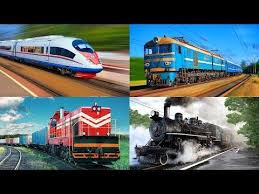 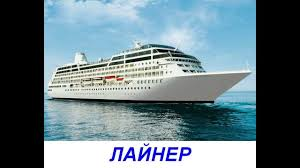 1-topshiriq
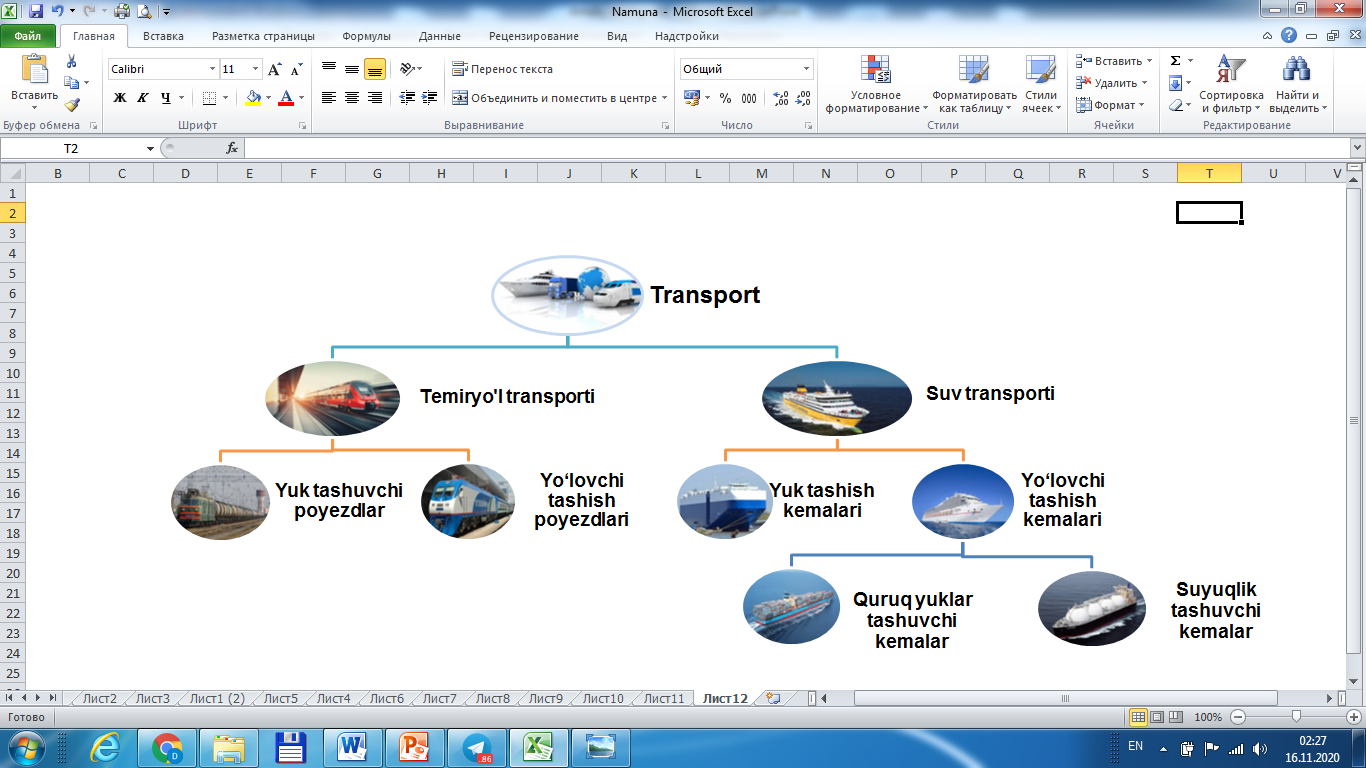 2-topshiriq
Dorixonadagi dori vositalarining turlari va qo‘llash usullari aks ettirilgan ma’lumotlar omborini tarmoq modeli ko‘rinishida hosil qiling.
2-topshiriq
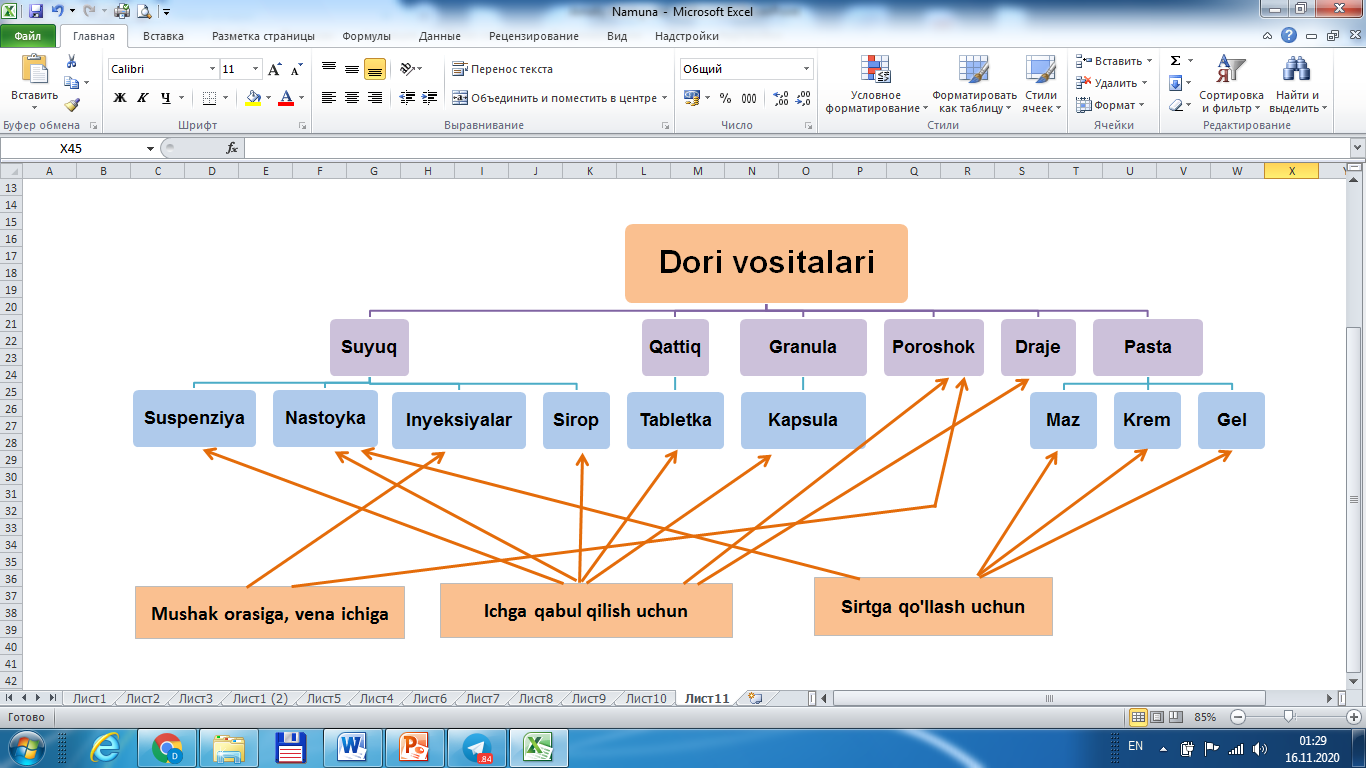 Yodda tuting!
Relyatsion modelning xususiyatlari
Jadvalning har bir elementi bu bitta ma’lumot hisoblanadi.
Bitta ustunning (maydonlarning) barcha elementlari bir xil turdagi, format va ma’noga ega.
Har bir ustunning (maydonning) o‘ziga xos nomi bor.
Jadvalda bir xil satrlar yo‘q.
Jadvaldagi qatorlarning tartibi ixtiyoriy tarzda bo‘lishi mumkin. 
Har bir jadvalda kalit bo‘lishi kerak.
Ma’lumotlar modeliga kiritilgan jadvallar turli xil maydon va yozuvlarga ega bo‘lishi mumkin.
Relyatsion modelning xususiyatlari
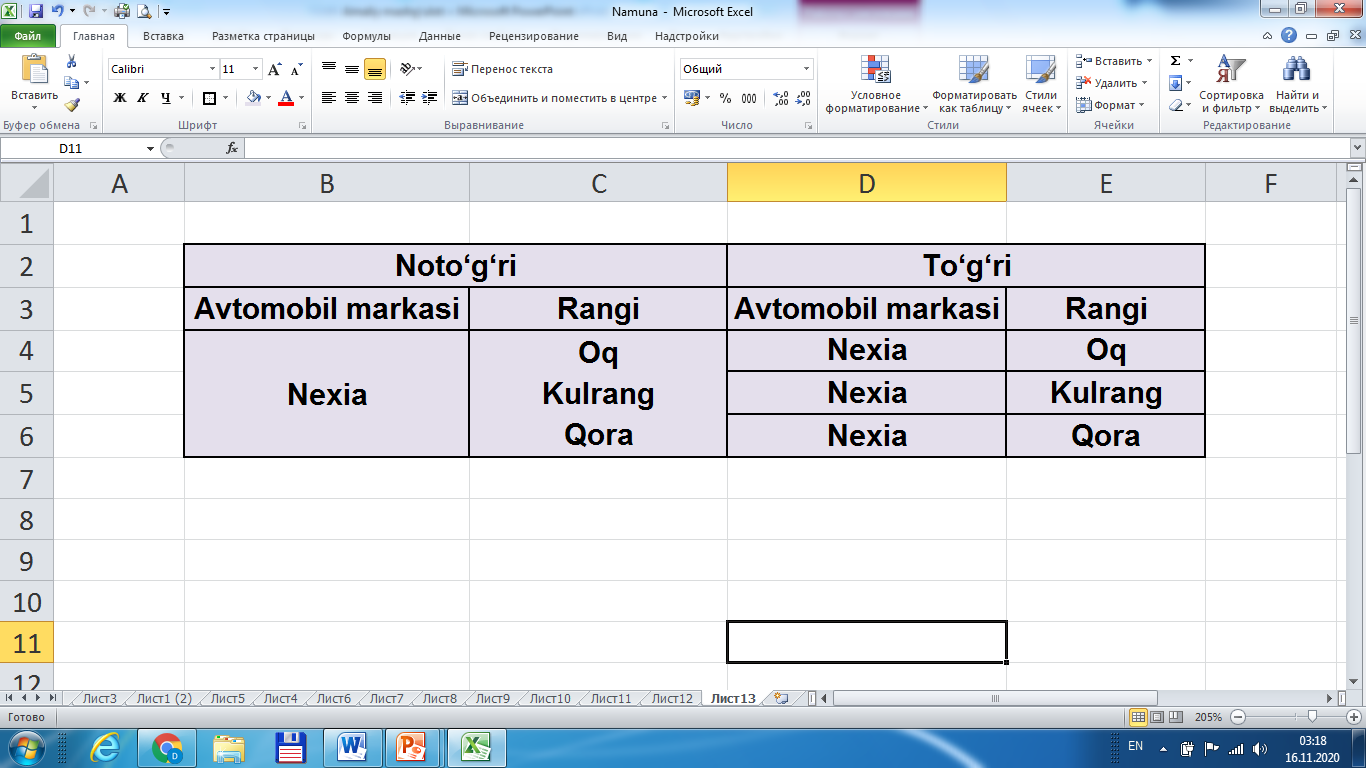 Jadvalning har bir elementi bu bitta ma’lumot hisoblanadi.
Bitta ustunning (maydonlarning) barcha elementlari bir xil turga, format va ma’noga ega.
Har bir ustunning (maydonning) o‘ziga xos nomi bor.
Jadvalda bir xil satrlar yo‘q.
Jadvaldagi qatorlarning tartibi ixtiyoriy tarzda bo‘lishi mumkin. 
Har bir jadvalda kalit bo‘lishi kerak.
Ma’lumotlar modeliga kiritilgan jadvallar turli xil maydon va yozuvlarga ega bo‘lishi mumkin.
Yozuvlarda qiymatlari takrorlanmaydigan (o‘ziga xos) maydon yoki maydonlar to‘plami ma’lumotlar bazasi jadvalining kaliti deb ataladi.
Mustaqil bajarish uchun topshiriqlar
Oilangiz haqidagi ma’lumotlar aks etgan ma’lumotlar omborini ixtiyoriy modeldan foydalangan holda yarating.
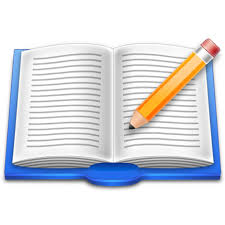